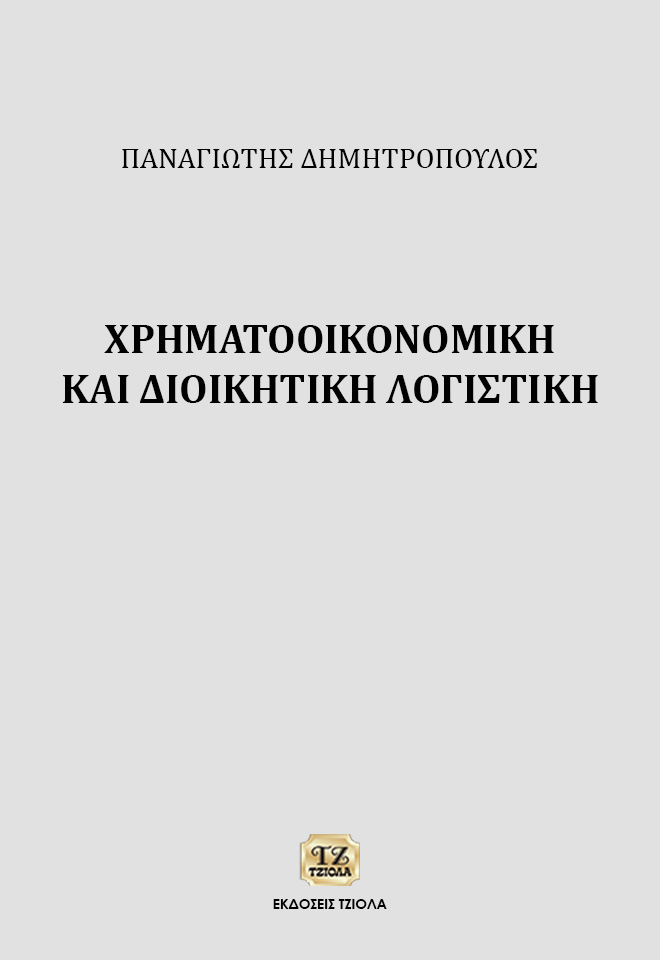 Χρηματοοικονομική και Διοικητική Λογιστική
Παναγιώτης Δημητρόπουλος
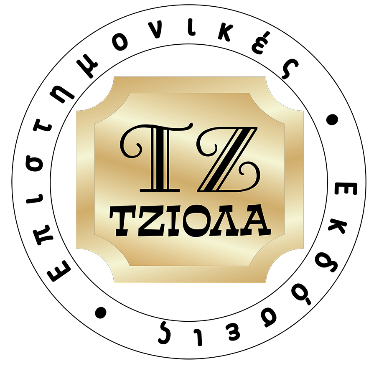 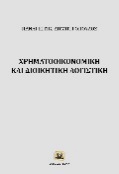 Κεφάλαιο 2:ΔΙΕΘΝΗΣ ΛΟΓΙΣΤΙΚΗ ΚΑΙ ΠΡΟΤΥΠΑ
ΜΑΘΗΣΙΑΚΟΙ ΣΤΟΧΟΙ ΚΕΦΑΛΑΙΟΥ 2
Να γνωρίζετε ποιες είναι οι βασικές αρχές της λογιστικής και το εννοιολογικό τους πλαίσιο.
Να αντιληφθείτε την σημασία των διεθνών λογιστικών προτύπων στο σύγχρονο οικονομικό – επιχειρηματικό κόσμο.  
Να γνωρίζετε ποιοι είναι οι κύριοι θεσμοί διαμόρφωσης των διεθνών λογιστικών προτύπων.
Να γνωρίζετε το περιεχόμενο των διεθνών λογιστικών προτύπων. 
Να γνωρίζετε τις συνέπειες της υιοθέτησης των διεθνών λογιστικών προτύπων στις Ελληνικές επιχειρήσεις.
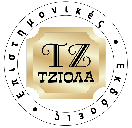 Διαφάνεια 2
Χρηματοοικονομική και Διοικητική Λογιστική
 Παναγιώτης Δημητρόπουλος
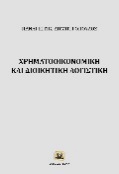 Κεφάλαιο 2:Βασικές λογιστικές αρχές (#1)
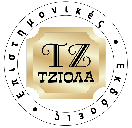 Διαφάνεια 3
Χρηματοοικονομική και Διοικητική Λογιστική
 Παναγιώτης Δημητρόπουλος
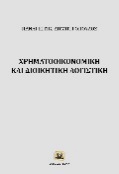 Κεφάλαιο 2: Λογιστικές αρχές (#2)
Η αρχή της λογιστικής οντότητας ή της λογιστικής μονάδας: Λογιστική μονάδα θεωρείται μία ανεξάρτητη οντότητα με δικά της μέσα δράσης (περιουσιακά στοιχεία) και υποχρεώσεις που δεν συνδέονται με τους φορείς της διαθέτοντας αυτοτελές σύστημα λογιστικών βιβλίων. 
Η αρχή της αυτοτέλειας των χρήσεων: επιβάλλει την αναγνώριση των εσόδων και των εξόδων αποκλειστικά στα αποτελέσματα της χρήσης, εντός της οποίας αυτά έγιναν δεδουλευμένα.
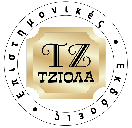 Διαφάνεια 4
Χρηματοοικονομική και Διοικητική Λογιστική
 Παναγιώτης Δημητρόπουλος
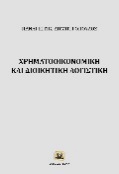 Κεφάλαιο 2: Λογιστικές αρχές (#3)
Η αρχή της συνέχειας της δραστηριότητας της επιχειρηματικής μονάδας: θεωρείται ότι η επιχειρηματική μονάδα θα συνεχίσει την δραστηριότητα της για αόριστο χρονικό διάστημα. Σύμφωνα με αυτό η επιχειρηματική μονάδα θα συνεχίσει την δραστηριότητα της για το χρονικό διάστημα που είναι αναγκαίο για να εκπληρώσει τις υποχρεώσεις της με την ολοκλήρωση της εκκαθάρισης. 
Η αρχή της περιοδικότητας: η επιχειρηματική μονάδα ασκεί την δραστηριότητα της σε ίσα χρονικά διαστήματα έτσι ώστε τα αποτελέσματα της και η χρηματοοικονομική της κατάσταση να περιγράφονται με ακρίβεια. Συνήθως, τα χρονικά διαστήματα είναι ετήσια ξεκινώντας από την αρχή του ημερολογιακού έτους και λήγοντας στο τέλος αυτού ή εναλλακτικά ξεκινά στην 1η Ιουλίου και ολοκληρώνεται την 30η Ιουνίου του επομένου έτους.
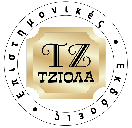 Διαφάνεια 5
Χρηματοοικονομική και Διοικητική Λογιστική
 Παναγιώτης Δημητρόπουλος
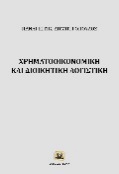 Κεφάλαιο 2: Λογιστικές αρχές (#4)
Η αρχή της χρηματικής μέτρησης: στα λογιστικά βιβλία της επιχειρηματικής μονάδας προβλέπεται να καταχωρούνται μόνο εκείνα τα στοιχεία που μπορούν να αποδοθούν σε χρηματικές μονάδες περιγράφοντας τόσο τα περιουσιακά στοιχεία που κατέχει η εταιρεία όσο και τα στοιχεία των υποχρεώσεων της. 
Η αρχή του ιστορικού κόστους: η απόδοση των χρηματικών μονάδων των στοιχειών των οικονομικών καταστάσεων για την αποτίμηση τους χρησιμοποιούν την μέθοδο του ιστορικού κόστους (κόστος αγοράς). 
Η αρχή της αντικειμενικότητας: οι λογιστικές μετρήσεις αλλά και τα αποτελέσματα θα πρέπει να προκύπτουν αμερόληπτα και συγχρόνως να είναι αντικειμενικά και να μπορούν να επαληθευτούν από εξωτερικούς εμπειρογνώμονες.
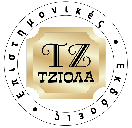 Διαφάνεια 6
Χρηματοοικονομική και Διοικητική Λογιστική
 Παναγιώτης Δημητρόπουλος
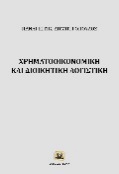 Κεφάλαιο 2: Λογιστικές αρχές (#5)
Η αρχή της πραγματοποιήσεως εσόδων ή αρχή του δεδουλευμένου: το έσοδο της επιχειρηματικής μονάδας έχει πραγματοποιηθεί και είναι αναγνωρίσιμο. Για να συμβεί αυτό θα πρέπει να συντρέχουν δύο  προϋποθέσεις, η πρώτη είναι οι διαδικασίες που αναφέρονται σε αυτό το έσοδο να έχουν πραγματοποιηθεί και η δεύτερη είναι να έχει πραγματοποιηθεί η συναλλαγή/ ανταλλαγή είτε αυτό αφορά κάποια υπηρεσία είτε κάποιο προϊόν, ανεξάρτητα από την χρονική στιγμή πληρωμής ή είσπραξης του ποσού. 
Η αρχή της σταθερότητας της νομισματικής μονάδας: η αξία της νομισματικής μονάδας θεωρείται ότι παραμένει σταθερή κατά την διάρκεια της λογιστικής χρήσης .  
Η αρχή της πλήρους αποκάλυψης: οι λογιστικές καταστάσεις της επιχειρηματικής μονάδας (ισολογισμός, κατάσταση αποτελεσμάτων, κατάσταση ταμειακών ροών, μεταβολή καθαρής θέσης) θα πρέπει να περιλαμβάνουν όλες εκείνες τις πληροφορίες που είναι απαραίτητες για τα τρίτα μέρη ώστε να μην χαρακτηριστούν παραπλανητικές ή ελλιπείς.
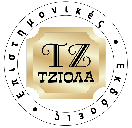 Διαφάνεια 7
Χρηματοοικονομική και Διοικητική Λογιστική
 Παναγιώτης Δημητρόπουλος
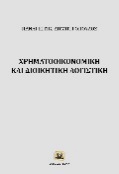 Κεφάλαιο 2: Λογιστικές αρχές (#6)
Η αρχή της συσχέτισης των εσόδων και των εξόδων: τα έσοδα και τα έξοδα θα πρέπει να συσχετίζονται μεταξύ τους με σκοπό τον προσδιορισμό του καθαρού αποτελέσματος κατά την διάρκεια της λογιστικής χρήσης. Η συσχέτιση αυτή μπορεί να είναι είτε άμεση είτε έμμεση. 
Η αρχή της συγκρισιμότητας: στο τέλος κάθε χρήσης οι οικονομικές καταστάσεις της επιχειρηματικής μονάδας δημοσιεύονται με σκοπό οι λοιποί ενδιαφερόμενοι φορείς να μπορούν να εξάγουν συμπεράσματα για την οικονομική πορεία της με διάφορα εργαλεία και να μπορούν να τις συγκρίνουν με άλλες επιχειρηματικές μονάδες του ίδιου κλάδου δραστηριότητας.
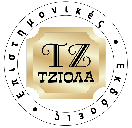 Διαφάνεια 8
Χρηματοοικονομική και Διοικητική Λογιστική
 Παναγιώτης Δημητρόπουλος
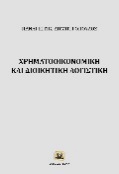 Κεφάλαιο 2: Λογιστικές αρχές (#7)
Η αρχή της συντηρητικότητας: η λογιστική μέθοδος που πρέπει να είναι αποδεκτή για τον προσδιορισμό του αποτελέσματος της οικονομικής μονάδας θα πρέπει να έχει την μικρότερη θετική επίδραση στην καθαρή θέση της. Πιο συγκεκριμένα, η υιοθέτηση της μεθόδου θα πρέπει να δώσει την μικρότερη αξία για τα στοιχεία του Ενεργητικού και για τα έσοδα και την υψηλότερη για τα στοιχεία του Παθητικού και τα έξοδα.
Η αρχή της αναγνώρισης των εξόδων: τα έξοδα που πραγματοποιεί η επιχειρηματική μονάδα αναγνωρίζονται μόνο αν συντρέχει η προϋπόθεση της σύνδεσης (άμεσα ή έμμεσα) με την δημιουργία εσόδου.
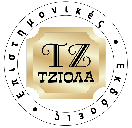 Διαφάνεια 9
Χρηματοοικονομική και Διοικητική Λογιστική
 Παναγιώτης Δημητρόπουλος
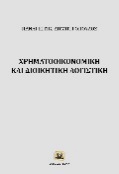 Κεφάλαιο 2: Λογιστικές αρχές (#8)
Η αρχή της συνέπειας των λογιστικών μεθόδων: η επιχειρηματική μονάδα είναι υποχρεωμένη να χρησιμοποιεί τις ίδιες μεθόδους που χρησιμοποίησε την προηγούμενη περίοδο (π.χ. μέθοδος αποτίμησης των αποθεμάτων, αποσβέσεων). Ο σκοπός αυτής της αρχής είναι η αποφυγή της αλλοίωσης της χρηματοοικονομικής εικόνας της επιχειρηματικής μονάδας. Η αλλαγή της οποιαδήποτε μεθόδου μπορεί να γίνει αρκεί η επιχειρηματική μονάδα να την αποκαλύπτει όπως επίσης να αναφέρει και τις επιδράσεις που επέρχονται στις χρηματοοικονομικές της καταστάσεις λόγω αυτή της μεταβολής. 
Η αρχή του ουσιώδους των λογιστικών πληροφοριών: οι πληροφορίες που παρέχονται από την δημοσίευση των οικονομικών καταστάσεων θα πρέπει να είναι οι σημαντικότερες και να δίνουν μία ολοκληρωμένη εικόνα της επιχειρηματικής μονάδας.
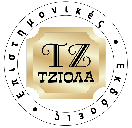 Διαφάνεια 10
Χρηματοοικονομική και Διοικητική Λογιστική
 Παναγιώτης Δημητρόπουλος
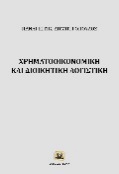 Κεφάλαιο 2:Διεθνή Λογιστικά Πρότυπα
Στην Ελλάδα, τα Διεθνή Λογιστικά Πρότυπα καθιερώθηκαν με τον νόμο 2992/2002 με αρχικό στάδιο εφαρμογής τους υποχρεωτικά τις εταιρείες που δραστηριοποιούνται στο χρηματιστήριο και προαιρετικά για τις ανώνυμες εταιρείες που ελέγχονται από τους Ορκωτούς Λογιστές. 
Τα διεθνή λογιστικά πρότυπα βοήθησαν στο ανταγωνισμό και στην ανάπτυξη των επιχειρήσεων από κοινή βάση διεθνώς.
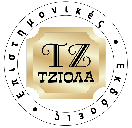 Διαφάνεια 11
Χρηματοοικονομική και Διοικητική Λογιστική
 Παναγιώτης Δημητρόπουλος
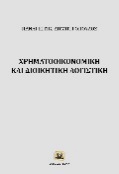 Κεφάλαιο 2: Όργανα των διεθνών λογιστικών προτύπων
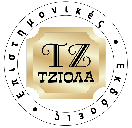 Διαφάνεια 12
Χρηματοοικονομική και Διοικητική Λογιστική
 Παναγιώτης Δημητρόπουλος
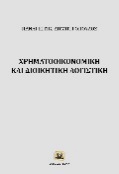 Κεφάλαιο 2: International Accounting Standards Committee (IASC - Επιτροπή Διεθνών Λογιστικών Προτύπων):
Συγκροτήθηκε στις 29 Ιουνίου του 1973 μετά από κοινή συμφωνία των επαγγελματικών λογιστικών ενώσεων της Γαλλίας, Γερμανίας, Καναδά, Αυστραλίας, Μεξικού, Ολλανδίας, Ηνωμένου Βασιλείου, Ιρλανδίας και ΗΠΑ. Ο σκοπός αυτής της είναι όχι μόνο να διαμορφώνει και να δημοσιεύει, για το ευρύτερο κοινό, λογιστικά πρότυπα που πρέπει να τηρούνται για την σύνταξη των οικονομικών καταστάσεων αλλά και να επιτυγχάνει την συνεχή βελτίωση του τρόπου κατάρτισης και παρουσίασης των οικονομικών καταστάσεων μέσω της βελτίωσης των Διεθνών Λογιστικών Προτύπων. Η τεχνική επεξεργασία των προτάσεων για τα ΔΛΠ έχει ανατεθεί στην Accounting Regulatory Committee (ARC).
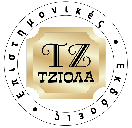 Διαφάνεια 13
Χρηματοοικονομική και Διοικητική Λογιστική
 Παναγιώτης Δημητρόπουλος
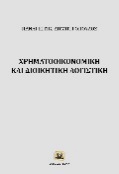 Κεφάλαιο 2: Standing Interpretation Committee (SIC) (Μόνιμη Επιτροπή Διερμηνειών)
Δημιουργήθηκε μέσω του IASC με σκοπό την αυστηρή εφαρμογή των Διεθνών Λογιστικών Προτύπων και την διερμηνεία των αμφιλεγόμενων ζητημάτων των Διεθνών Λογιστικών Προτύπων. 
International Accounting Standards Board (IASB) (Συμβούλιο των Διεθνών Λογιστικών Προτύπων):
συγκροτήθηκε το 2002 ( με τον διαχωρισμό του από την IASC) με δράση έως και σήμερα και με σκοπό την διατήρηση των διεθνών λογιστικών προτύπων αλλά και την δημιουργία νέων.
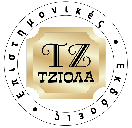 Διαφάνεια 14
Χρηματοοικονομική και Διοικητική Λογιστική
 Παναγιώτης Δημητρόπουλος
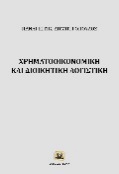 Κεφάλαιο 2:International Financial Reporting Interpretations Committee (IFRIC) (Επιτροπή Διερμηνειών Διεθνούς Χρηματοοικονομικής Πληροφόρησης):
Σκοπός αυτής της επιτροπής είναι η ερμηνεία των διεθνών λογιστικών προτύπων, η πληροφόρηση και η καθοδήγηση για την σωστή αντιμετώπισή τους όπου κρίνεται απαραίτητο. Οι διερμηνείες και οι επεξηγήσεις γίνονται με την έγκριση του IASB. 
European Financial Reporting Advisory Group (EFRAG): 
Το όργανο αυτό ιδρύθηκε σε συνεργασία με την Ευρωπαϊκή Επιτροπή ώστε να παρέχει πληροφόρηση αναφορικά με την ανάπτυξη των ΔΛΠ από το IASB, καθώς και να παρέχει στην Ευρωπαϊκή Επιτροπή συμβουλές και τεχνικές αναλύσεις επί λογιστικών θεμάτων.
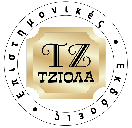 Διαφάνεια 15
Χρηματοοικονομική και Διοικητική Λογιστική
 Παναγιώτης Δημητρόπουλος
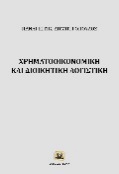 Κεφάλαιο 2:Διαδικασία ψήφισης νέων λογιστικών προτύπων
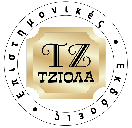 Διαφάνεια 16
Χρηματοοικονομική και Διοικητική Λογιστική
 Παναγιώτης Δημητρόπουλος
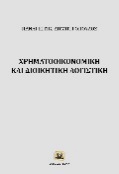 Κεφάλαιο 2: Κατηγοριοποίηση ΔΛΠ
Τα διεθνή λογιστική πρότυπα τα οποία θα αναλύσουμε διεξοδικά στην επόμενη ενότητα, μπορούν να κατηγοριοποιηθούν στις εξής κατηγορίες:  
Πρότυπα που αφορούν την τυποποίηση των Οικονομικών Καταστάσεων. 
Πρότυπα που αφορούν τα μεγέθη και τη δημοσίευση του Ισολογισμού.
Πρότυπα που αφορούν τα μεγέθη και τη δημοσίευση της Κατάστασης Αποτελεσμάτων Χρήσης. 
Πρότυπα που εφαρμόζονται για την κατάρτιση και τη δημοσίευση Ενοποιημένων Οικονομικών Καταστάσεων.
Πρότυπα που αφορούν ειδικά θέματα και σχετίζονται με μία ή περισσότερες από τις ανωτέρω κατηγορίες.
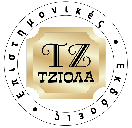 Διαφάνεια 17
Χρηματοοικονομική και Διοικητική Λογιστική
 Παναγιώτης Δημητρόπουλος
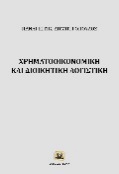 Κεφάλαιο 2: Ποιοτικά χαρακτηριστικά λογιστικής πληροφόρησης
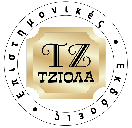 Διαφάνεια 18
Χρηματοοικονομική και Διοικητική Λογιστική
 Παναγιώτης Δημητρόπουλος
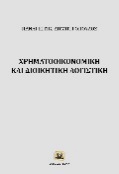 Κεφάλαιο 2:Διεθνές λογιστικό πρότυπο 1 – Παρουσίαση των λογιστικών καταστάσεων
Οι ελάχιστες πληροφορίες που πρέπει να περιέχουν οι οικονομικές καταστάσεις είναι: (α) τα περιουσιακά στοιχεία που διαθέτει η επιχείρηση, (β) τις υποχρεώσεις της προς τρίτους, (γ) τα ίδια κεφάλαια, (δ) τα έσοδα και τις δαπάνες, καθώς και τα κέρδη ή ζημιές, (ε) λοιπές μεταβολές των ιδίων κεφαλαίων και (στ) τις ταμειακές ροές. 
Τα στοιχεία που συνθέτουν τις οικονομικές καταστάσεις και τα οποία δημοσιεύονται αυτούσια είναι: (α) ισολογισμός, (β) κατάσταση λογαριασμού αποτελεσμάτων χρήσεως, (γ) κατάσταση μεταβολών των ίδιων κεφαλαίων στην οποία εμφανίζονται είτε: (i) όλες τις μεταβολές των ιδίων κεφαλαίων, είτε (ii) τις μεταβολές των ιδίων κεφαλαίων, πλην αυτών που προκύπτουν από συναλλαγές με τους κατόχους μετοχών, (δ) την κατάσταση ταμειακών ροών και, (ε) σημειώσεις που περιλαμβάνουν μια αναλυτική περίληψη των σημαντικών λογιστικών πολιτικών που ακολουθεί η επιχείρηση και άλλες επεξηγηματικές σημειώσεις.
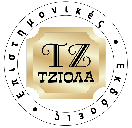 Διαφάνεια 19
Χρηματοοικονομική και Διοικητική Λογιστική
 Παναγιώτης Δημητρόπουλος
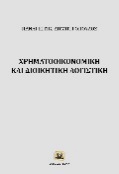 Κεφάλαιο 2:Διεθνές λογιστικό πρότυπο 2 – Αποθέματα
Η επιμέτρηση των αποθεμάτων γίνεται στην χαμηλότερη αξία μεταξύ κόστους και καθαρής ρευστοποιήσιμης αξίας.
Η επιμέτρηση των αποθεμάτων στην εύλογη αξία πραγματοποιείται και με τους διαπραγματευτές-μεσολαβητές εμπορευμάτων.
Το κόστος των αποθεμάτων, προσδιορίζεται με τη χρήση της μεθόδου Πρώτης Εισαγωγής Πρώτης Εξαγωγής - (First in First Out - FIFO) ή της μεθόδου του μέσου σταθμισμένου κόστους.
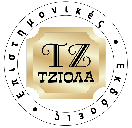 Διαφάνεια 20
Χρηματοοικονομική και Διοικητική Λογιστική
 Παναγιώτης Δημητρόπουλος
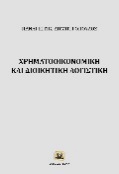 Κεφάλαιο 2:Διεθνές λογιστικό πρότυπο 7 - Καταστάσεις ταμειακών ροών
Η κατάσταση των ταμειακών ροών παρουσιάζει και αναλύει την δυνατότητα της επιχείρησης να δημιουργεί ταμειακά διαθέσιμα  και ταμειακά ισοδύναμα  αλλά και την ανάγκη της επιχειρηματικής μονάδας να χρησιμοποιεί αυτές τις ταμειακές ροές.
Οι ταμειακές ροές κατατάσσονται σε τρεις κατηγορίες: ροές από επιχειρηματικές, επενδυτικές και χρηματοοικονομικές δραστηριότητες. 
Η κατάσταση των ταμειακών ροών, σύμφωνα με το ΔΛΠ 7, αποτελεί ένα αναπόσπαστο μέρος των οικονομικών καταστάσεων της εκάστοτε χρήσης
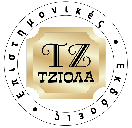 Διαφάνεια 21
Χρηματοοικονομική και Διοικητική Λογιστική
 Παναγιώτης Δημητρόπουλος
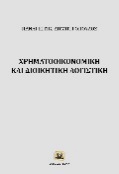 Κεφάλαιο 2: Διεθνές λογιστικό πρότυπο 8 - Λογιστικές πολιτικές, αλλαγές στις λογιστικές εκτιμήσεις και λάθη
Στόχος του συγκεκριμένου προτύπου είναι η καταγραφή των κριτηρίων για την επιλογή και εφαρμογή της εκάστοτε λογιστικής πολιτικής, καθώς επίσης και η μεθοδολογία για την αντιμετώπιση και λογιστική απεικόνιση τυχόν μεταβολών των λογιστικών εκτιμήσεων, στη διόρθωση λαθών προηγούμενων χρήσεων που διαπιστώθηκαν στην τρέχουσα χρήση, αλλά και στην απόφαση για την μεταβολή μιας λογιστικής πολιτικής που ακολουθείται μέχρι στιγμής.
Με τον τρόπο αυτόν διασφαλίζεται η αξιοπιστία των οικονομικών καταστάσεων και η συγκρισιμότητα των λογιστικών πληροφοριών από χρήση σε χρήση.
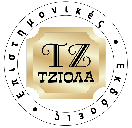 Διαφάνεια 22
Χρηματοοικονομική και Διοικητική Λογιστική
 Παναγιώτης Δημητρόπουλος
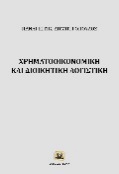 Κεφάλαιο 2: Διεθνές λογιστικό πρότυπο 12 – Φόρος εισοδήματος
Υπάρχουν διαφορές μεταξύ των στοιχείων που εμπεριέχονται εντός των οικονομικών καταστάσεων και οι οποίες συντάσσονται σύμφωνα με τους λογιστικούς κανόνες και των οικονομικών καταστάσεων που συντάσσονται σύμφωνα με τους φορολογικούς κανόνες. Οι διαφορές αυτές διακρίνονται σε δύο κύριες κατηγορίες:
τις προσωρινές διαφορές, οι οποίες μέσω της ανάκτησης ή του διακανονισμού της λογιστικής αξίας των περιουσιακών στοιχείων ή των υποχρεώσεων στις μελλοντικές χρονικές περιόδους, καταλήγουν σε πληρωτέα ή εκπεστέα φορολογικά ποσά.
τις μόνιμες διαφορές, οι οποίες παραμένουν στο διηνεκές.
Το ΔΛΠ 12  τονίζει την έννοια των αναβαλλόμενων φορολογικών απαιτήσεων και υποχρεώσεων και εν συνεχεία την αντίστοιχη έννοια των αναβαλλόμενων εσόδων και εξόδων για φόρους. Εν αντιθέσει με τα αντίστοιχα εγχώρια πρότυπα που δεν πρόβλεπαν την εμφάνιση τους.
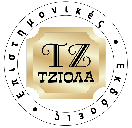 Διαφάνεια 23
Χρηματοοικονομική και Διοικητική Λογιστική
 Παναγιώτης Δημητρόπουλος
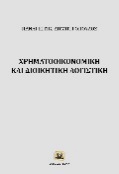 Κεφάλαιο 2: Διεθνές λογιστικό πρότυπο 16–Ενσώματα πάγια
Καθορίζει λεπτομέρειες όσον αφορά την αναγνώρισή τους αλλά και τη μεταγενέστερη αποτίμηση και παρακολούθηση των ενσώματων πάγιων στοιχείων.
Τα ενσώματα πάγια στοιχεία χρησιμοποιούνται στην παραγωγή αγαθών ή την παροχή υπηρεσιών, για μίσθωση σε τρίτους ή για διοικητικούς λόγους και αναμένεται να χρησιμοποιηθούν για περισσότερες από μία χρήση. Ένα στοιχείο παγίου ενεργητικού πρέπει να αναγνωρίζεται ως τέτοιο όταν είναι πιθανόν να προσδώσει μελλοντικά οικονομικά οφέλη στην επιχείρηση και το κόστος του μπορεί να μετρηθεί και να προσδιοριστεί έγκυρα και αξιόπιστα.
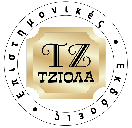 Διαφάνεια 24
Χρηματοοικονομική και Διοικητική Λογιστική
 Παναγιώτης Δημητρόπουλος
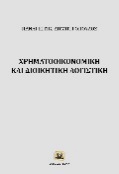 Κεφάλαιο 2: Διεθνές λογιστικό πρότυπο 17 –Μισθώσεις
Ο βασικός σκοπός του συγκεκριμένου προτύπου είναι να περιγράψει τις λογιστικές πρακτικές για τους μισθωτές και τους εκμισθωτές, καθώς επίσης και τις απαραίτητες γνωστοποιήσεις για τις λειτουργικές και τις χρηματοδοτικές μισθώσεις. Το πρότυπο έχει εφαρμογή στο σύνολο των λειτουργικών και των χρηματοδοτικών μισθώσεων, εκτός από ειδικές κατηγορίες.
Οι μισθώσεις χωρίζονται σε χρηματοδοτικές και σε λειτουργικές. Χρηματοδοτική είναι η σύμβαση μισθώσεως κατά την οποία ο εργαζόμενος-εκμισθωτής μεταβιβάζει στον μισθωτή όλους τους κινδύνους ή τα οφέλη που σχετίζονται με την ιδιοκτησία του περιουσιακού στοιχείου. Λειτουργική μίσθωση (ή χρονομίσθωση) είναι η πλήρης παραχώρηση για την χρήση του εκάστοτε εξοπλισμού που συνδέεται με την εκμετάλλευση του εξοπλισμού σε μια προκαθορισμένη χρονική περίοδο έναντι καταβολής μισθωμάτων.
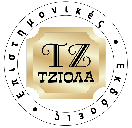 Διαφάνεια 25
Χρηματοοικονομική και Διοικητική Λογιστική
 Παναγιώτης Δημητρόπουλος
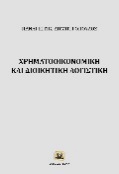 Κεφάλαιο 2: Διεθνές λογιστικό πρότυπο 18 –Έσοδα
Έσοδο θεωρείται η ακαθάριστη εισροή οικονομικού οφέλους στη διάρκεια μιας οικονομικής περιόδου.
Τα έσοδα από την πώληση αγαθών αναγνωρίζονται όταν πληρούνται όλες οι ακόλουθες προϋποθέσεις:
1. Η επιχείρηση έχει μεταβιβάσει στον αγοραστή τους κινδύνους αλλά και τα οφέλη της κυριότητας των αγαθών που πούλησε.
2. Η επιχείρηση δεν αναμειγνύεται στη διαχείριση, αξιοποίηση ή εκμετάλλευση των πωληθέντων αγαθών και δεν διατηρεί τον πραγματικό έλεγχο πάνω στα πωληθέντα αγαθά.
3. Το ποσό των εσόδων μπορεί να επιμετρηθεί με αξιόπιστο τρόπο.
4. Πιθανολογείται ότι τα οικονομικά οφέλη που συνδέονται με τη πώληση θα εισρεύσουν στην επιχείρηση.
5. Τα κόστη που αναλήφθηκαν ή πρόκειται να αναληφθούν σε σχέση με τη συναλλαγή μπορούν να επιμετρηθούν αξιόπιστα.
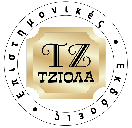 Διαφάνεια 26
Χρηματοοικονομική και Διοικητική Λογιστική
 Παναγιώτης Δημητρόπουλος
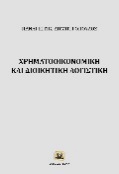 Κεφάλαιο 2:Διεθνές λογιστικό πρότυπο 19 –Παροχές σε εργαζομένους
Βασικός στόχος του Δ.Λ.Π.19 είναι να περιγράψει τη λογιστική απεικόνιση και τις γνωστοποιήσεις που θα πρέπει να κάνουν οι επιχειρήσεις για τις παροχές στους εργαζομένους τους. 
Το πρότυπο έχει εφαρμογή σε όλες τις παροχές των εργαζομένων, συμπεριλαμβανομένων των εξής:
1. βραχυπρόθεσμες παροχές,
2. παροχές μετά τη λήξη της σχέσης εργασίας με την εταιρεία,
3. μακροπρόθεσμες παροχές,
4. λήξη ή διακοπή παροχών.
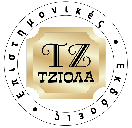 Διαφάνεια 27
Χρηματοοικονομική και Διοικητική Λογιστική
 Παναγιώτης Δημητρόπουλος
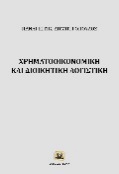 Κεφάλαιο 2: Διεθνές λογιστικό πρότυπο 20 –Λογιστική των επιχορηγήσεων και γνωστοποίηση της κρατικής υποστήριξης
Το διεθνές πρότυπο 20, προβλέπει την εκάστοτε λογιστική εμφάνιση του ποσού της επιχορήγησης όταν υπάρχει «εύλογη βεβαιότητα»  πως το ποσό που δικαιούται η επιχείρηση θα εισπραχθεί.
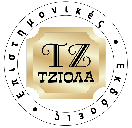 Διαφάνεια 28
Χρηματοοικονομική και Διοικητική Λογιστική
 Παναγιώτης Δημητρόπουλος
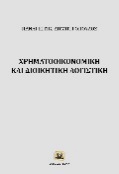 Κεφάλαιο 2: Διεθνές λογιστικό πρότυπο 21–Οι επιδράσεις των μεταβολών στις τιμές συναλλάγματος
Σκοπός του Δ.Λ.Π.21 είναι να παρουσιάσει τους λογιστικούς χειρισμούς, πολιτικές και τις πληροφορίες που θα πρέπει να δημοσιοποιηθούν όταν υπάρχουν συναλλαγές μιας επιχείρησης σε συνάλλαγμα ή όταν στις ενοποιημένες οικονομικές καταστάσεις ενός ομίλου περιλαμβάνονται επιχειρήσεις οι οποίες συντάσσουν οικονομικές καταστάσεις σε ξένο νόμισμα. 
Πιο συγκεκριμένα το πρότυπο αυτό διαχωρίζει τις συναλλαγματικές διαφορές σε δύο κύριες κατηγορίες:
1. τις συναλλαγματικές διαφορές οι οποίες προκύπτουν από συναλλαγές σε ξένο νόμισμα
2. τις συναλλαγματικές διαφορές οι οποίες προκύπτουν από μετατροπή οικονομικών καταστάσεων οντοτήτων του εξωτερικού και οι οποίες έχουν συνταχθεί σε ξένο νόμισμα, ώστε να ενσωματωθούν στις οικονομικές καταστάσεις μιας επιχείρησης μέσω ολικής ή αναλογικής ενοποίησης ή να λογιστικοποιηθούν με τη μέθοδο της καθαρής θέσης.
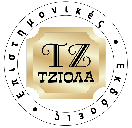 Διαφάνεια 29
Χρηματοοικονομική και Διοικητική Λογιστική
 Παναγιώτης Δημητρόπουλος
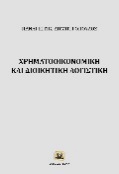 Κεφάλαιο 2:Διεθνές λογιστικό πρότυπο 23–Κόστος δανεισμού
Όλοι οι τόκοι δανεισμού που οφείλονται σε πιστώσεις και αφορούν χρηματοδοτικές μισθώσεις, υπολογίζονται ως χρηματοοικονομικά έξοδα της επιχείρησης.
Υπάρχει η δυνατότητα η κεφαλαιοποίηση του κόστους δανεισμού να μετατρέπεται είτε σε πάγια, είτε σε αποθέματα αν βέβαια τηρούνται κάποιες προϋποθέσεις. 
Η επιχείρηση θα πρέπει να παρέχει στις οικονομικές καταστάσεις πληροφορίες σχετικά με τη λογιστική πολιτική που υιοθετήθηκε για τον προσδιορισμό του κόστους δανεισμού, το ποσό του κόστους που κεφαλαιοποιήθηκε κατά την συγκεκριμένη οικονομική περίοδο, και τον συντελεστή κεφαλαιοποίησης που χρησιμοποιήθηκε για να προσδιοριστεί το ανωτέρω ποσό το οποίο είναι επιλέξιμο για κεφαλαιοποίηση.
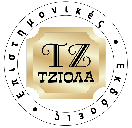 Διαφάνεια 30
Χρηματοοικονομική και Διοικητική Λογιστική
 Παναγιώτης Δημητρόπουλος
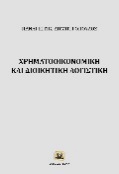 Κεφάλαιο 2: Διεθνές λογιστικό πρότυπο 27–Ενοποιημένες και ατομικές οικονομικές καταστάσεις
Κύριος σκοπός του Δ.Λ.Π.27 είναι η παρουσίαση και ανάλυση της κατάρτισης των ενοποιημένων οικονομικών καταστάσεων ενός ομίλου επιχειρήσεων ο οποίος υπάγεται στον έλεγχο μιας μητρικής εταιρείας. 
Οι ενοποιημένες οικονομικές καταστάσεις περιλαμβάνουν λογιστικά στοιχεία και πληροφορίες από  όλες τις θυγατρικές της μητρικής εταιρείας. Κατά κανόνα η μητρική επιχείρηση συνενώνει τις οικονομικές καταστάσεις της με εκείνες των θυγατρικών της γραμμή προς γραμμή (λογαριασμό προς λογαριασμό), αθροίζοντας όλα τα όμοια περιουσιακά στοιχεία, τις υποχρεώσεις, τα ίδια κεφάλαια, τα έσοδα και τα έξοδα των θυγατρικών.
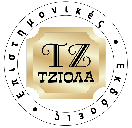 Διαφάνεια 31
Χρηματοοικονομική και Διοικητική Λογιστική
 Παναγιώτης Δημητρόπουλος
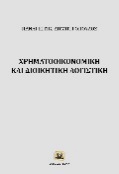 Κεφάλαιο 2: Διεθνές λογιστικό πρότυπο 28–Επενδύσεις σε συγγενής επιχειρήσεις
Σκοπός του ΔΛΠ 28 είναι να γίνεται ξεκάθαρη αναφορά για τον λόγο δημιουργίας μιας επένδυσης σε μια «συγγενική επιχείρηση» και πως αυτή την επηρεάζει. Σύμφωνα με τα ελληνικά λογιστικά πρότυπα, η «συγγενική» επιχείρηση θα έπρεπε να φέρει τουλάχιστον το 20% του μετοχικού κεφαλαίου και βέβαια δεν μπορεί να χαρακτηριστεί ως θυγατρική.
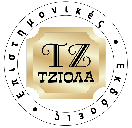 Διαφάνεια 32
Χρηματοοικονομική και Διοικητική Λογιστική
 Παναγιώτης Δημητρόπουλος
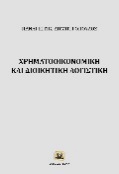 Κεφάλαιο 2: Διεθνές λογιστικό πρότυπο 32 – παρουσίαση και κατοχύρωση των χρηματοοικονομικών μέσων
Σκοπός του Δ.Λ.Π.32 είναι η παρουσίαση των χρηματοοικονομικών μέσων ως τμήμα των υποχρεώσεων ή των ιδίων κεφαλαίων, και των συνθηκών υπό τις οποίες τα χρηματοοικονομικά περιουσιακά στοιχεία και οι χρηματοοικονομικές υποχρεώσεις πρέπει να συμψηφίζονται.
Η αρχική αποτίμηση των οικονομικών μέσων εφαρμόζεται στην εύλογη αξία.
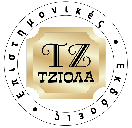 Διαφάνεια 33
Χρηματοοικονομική και Διοικητική Λογιστική
 Παναγιώτης Δημητρόπουλος
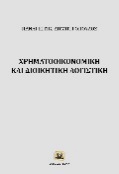 Κεφάλαιο 2:Διεθνές λογιστικό πρότυπο 34–Ενδιάμεσες οικονομικές καταστάσεις
Ο στόχος του Δ.Λ.Π.34 είναι να περιγράψει τα ελάχιστα στοιχεία που θα πρέπει να περιλαμβάνονται σε μια ενδιάμεση οικονομική κατάσταση και να καθορίσει τις αρχές για την αναγνώριση και επιμέτρηση των στοιχείων που παρουσιάζονται σε μια ενδιάμεση οικονομική περίοδο. 
Ως ενδιάμεση περίοδος ορίζεται μία περίοδος χρηματοοικονομικής πληροφόρησης μικρότερη από ένα πλήρες οικονομικό έτος (πιο τυπικά ένα τρίμηνο ή εξάμηνο).
Μια ενδιάμεση οικονομική αναφορά θα πρέπει να περιλαμβάνει τουλάχιστον τις ακόλουθες καταστάσεις και πληροφορίες:
1. συνοπτικό ισολογισμό,
2. συνοπτική κατάσταση αποτελεσμάτων χρήσεως,
3. συνοπτική κατάσταση μεταβολών ιδίων κεφαλαίων,
4. συνοπτική κατάσταση ταμειακών ροών,
5. επιλεγμένες επεξηγηματικές σημειώσεις.
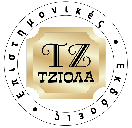 Διαφάνεια 34
Χρηματοοικονομική και Διοικητική Λογιστική
 Παναγιώτης Δημητρόπουλος
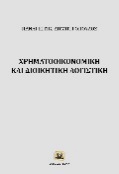 Κεφάλαιο 2: Διεθνές λογιστικό πρότυπο 37–προβλέψεις, ενδεχόμενες υποχρεώσεις και ενδεχόμενες απαιτήσεις
Ως πρόβλεψη ορίζεται η αναγνώριση μιας παρούσας υποχρέωσης αβέβαιου ποσού και χρονικής στιγμής εξόφλησης, η οποία οφείλεται σε γεγονός που έλαβε χώρα κατά το παρελθόν και η τακτοποίηση του οποίου αναμένεται να επέλθει ως εκροή.
Οι κυριότερες προβλέψεις στη χώρα μας υπάγονται στις ακόλουθες κατηγορίες:
1. Οι φόροι εισοδήματος και οι σχετικές επιβαρύνσεις που θα προκύψουν κατά τον φορολογικό έλεγχο.
2. Αποζημιώσεις που θα κληθεί να καταβάλλει η επιχείρηση από αγωγές τρίτων εναντίον της.
3. Ποσά που θα κληθεί να καταβάλλει η επιχείρηση για ζημίες που έχει προκαλέσει στο περιβάλλον.
4. Ποσά που πρέπει να καταβληθούν στο μέλλον για απομάκρυνση ενσωμάτων παγίων, καθώς και αποκατάσταση του χώρου στον οποίο λειτουργούσαν.
5. Οι προβλέψεις για παροχές σε εργαζόμενους οι οποίες αναφέρθηκαν προηγουμένως.
6. Οι επαχθείς συμβάσεις και οι δαπάνες αναδιάρθρωσης.
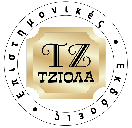 Διαφάνεια 35
Χρηματοοικονομική και Διοικητική Λογιστική
 Παναγιώτης Δημητρόπουλος
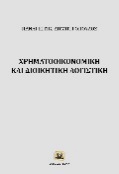 Κεφάλαιο 2: Διεθνές λογιστικό πρότυπο 38–άυλα περιουσιακά στοιχεία
Το πρότυπο αυτό εφαρμόζεται στα άυλα πάγια και σε δαπάνες όπως οι δαπάνες διαφήμισης, εκπαίδευσης, έρευνας και ανάπτυξης και πρώτης εγκατάστασης τα οποία υπόκεινται σε απόσβεση. 
Τα άυλα περιουσιακά στοιχεία είναι μακροχρόνια μη οικονομικά στοιχεία που κατέχονται από την επιχείρηση, δεν έχουν φυσική υπόσταση, και προορίζονται για χρήση ή για μίσθωση η οποία θα επιφέρει πιθανά μελλοντικά οικονομικά οφέλη. 
Ένα άυλο πάγιο πρέπει να αναγνωρίζεται όταν είναι πιθανόν ότι τα μελλοντικά οικονομικά οφέλη που σχετίζονται με αυτό θα εισρεύσουν στην επιχείρηση και φυσικά το κόστος του μπορεί να μετρηθεί αξιόπιστα.
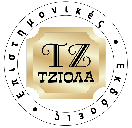 Διαφάνεια 36
Χρηματοοικονομική και Διοικητική Λογιστική
 Παναγιώτης Δημητρόπουλος
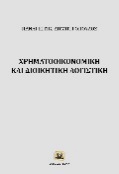 Κεφάλαιο 2: Διεθνές λογιστικό πρότυπο 40–Επενδύσεις σε ακίνητα
Το πρότυπο αυτό εφαρμόζεται σε επενδύσεις σε ακίνητα που κατέχονται βάσει χρηματοδοτικών μισθώσεων ή με λειτουργική μίσθωση. Ως επένδυση σε ακίνητα χαρακτηρίζεται η ιδιοκτησία σε ακίνητα που προορίζεται για αποκόμιση ενοικίων ή για εκμετάλλευση της ανατίμησης της αξίας τους (μεταπώληση) ή συνδυαστικά και για τους δύο ανωτέρω σκοπούς, αντί για την ιδιοχρησιμοποίηση. 
Ιδιοχρησιμοποιούμενα είναι τα ακίνητα που κατέχονται για χρήση στην παραγωγή ή στην προμήθεια αγαθών ή υπηρεσιών ή για διοικητικούς σκοπούς.
Μία επένδυση σε ακίνητα θα πρέπει να αναγνωριστεί ως περιουσιακό στοιχείο, όταν είναι πιθανόν να εισρεύσουν μελλοντικά οικονομικά οφέλη από το περιουσιακό στοιχείο και το κόστος του μπορεί να επιμετρηθεί αξιόπιστα.
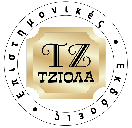 Διαφάνεια 37
Χρηματοοικονομική και Διοικητική Λογιστική
 Παναγιώτης Δημητρόπουλος
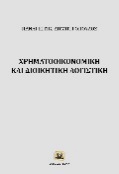 Κεφάλαιο 2: Επιπτώσεις της υιοθέτησης των ΔΛΠ στις Ελληνικές επιχειρήσεις
Η εναρμόνιση όμως της εγχώριας πρακτικής στην διεθνή πρακτική δεν είναι πλήρης με αποτέλεσμα να υπάρχουν διαφορές. 
Υπάρχουν κάποιες διαφορές τόσο στην λογιστική και φορολογική αντιμετώπιση των οικονομικών γεγονότων όσο και στην απεικόνιση των οικονομικών αποτελεσμάτων.
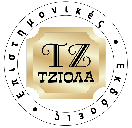 Διαφάνεια 38
Χρηματοοικονομική και Διοικητική Λογιστική
 Παναγιώτης Δημητρόπουλος